Mrs. Boshell’s Buzzworthy News
 October 16, 2023
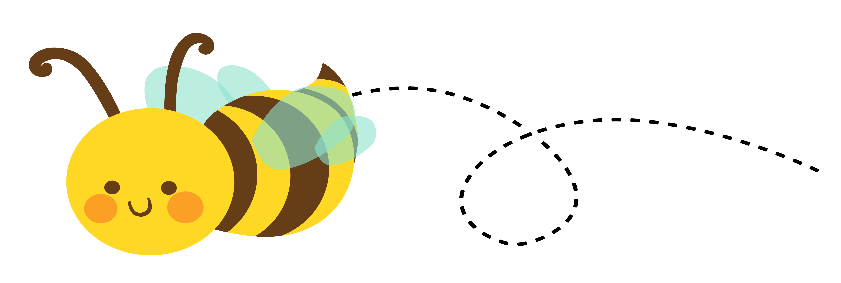 Hive Happenings
Spelling:  
Words with gn, wr, kn and inflectional endings- er, est
Reading: 
Comparing and contrasting, sequence, visualizing 
Grammar: 
Capitalization –proper nouns

Math:
Subtracting on a hundreds chart

Social Studies/Science: 

Fire Safety

Leader in Me:
Developing my personal mission
 statement
Important dates
October 16th- Report Cards
October 17th- field trip money due
October 19th- Parent workshop 8:30, 12:00, or 5:30
October 20th- fire department speaking at P.E.
October 23rd -27th –Red Ribbon Week
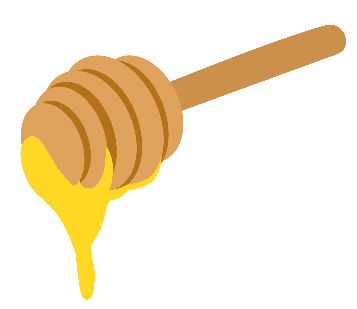 Sweet Reminders


Language Arts-
Reading comprehension -2.3-October 18th
Spelling test- 2.3- October 18th     	

Math-
Topic 5 major grade-Monday


.
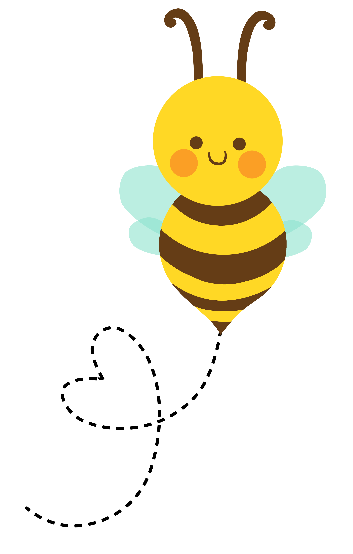 Busy Bee of the Week
Brooklyn